Материалы, которые нам пригодятся:
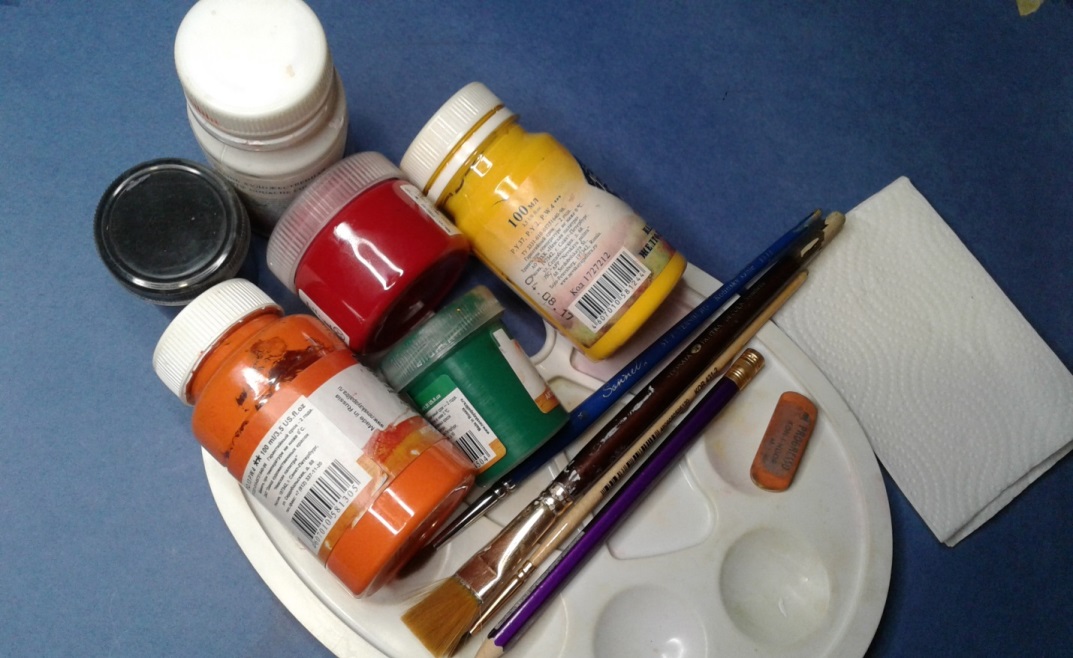 Гуашь нескольких цветов
Кисточка
Стакан с водой
Палитра
Карандаш
Заготовка в виде тарелки
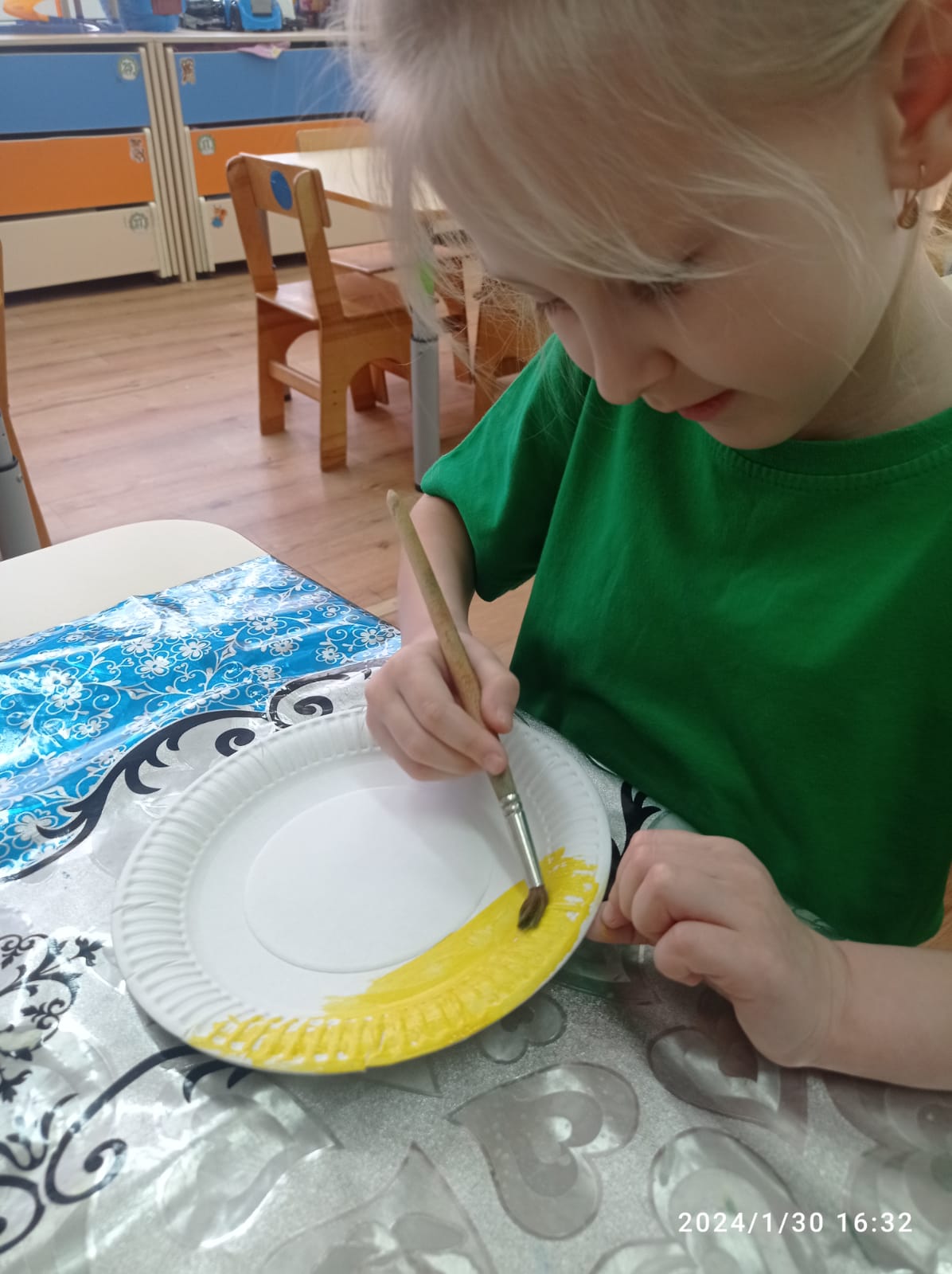 Заготовку нашей декоративной  тарелки окрашиваем в желтый цвет.
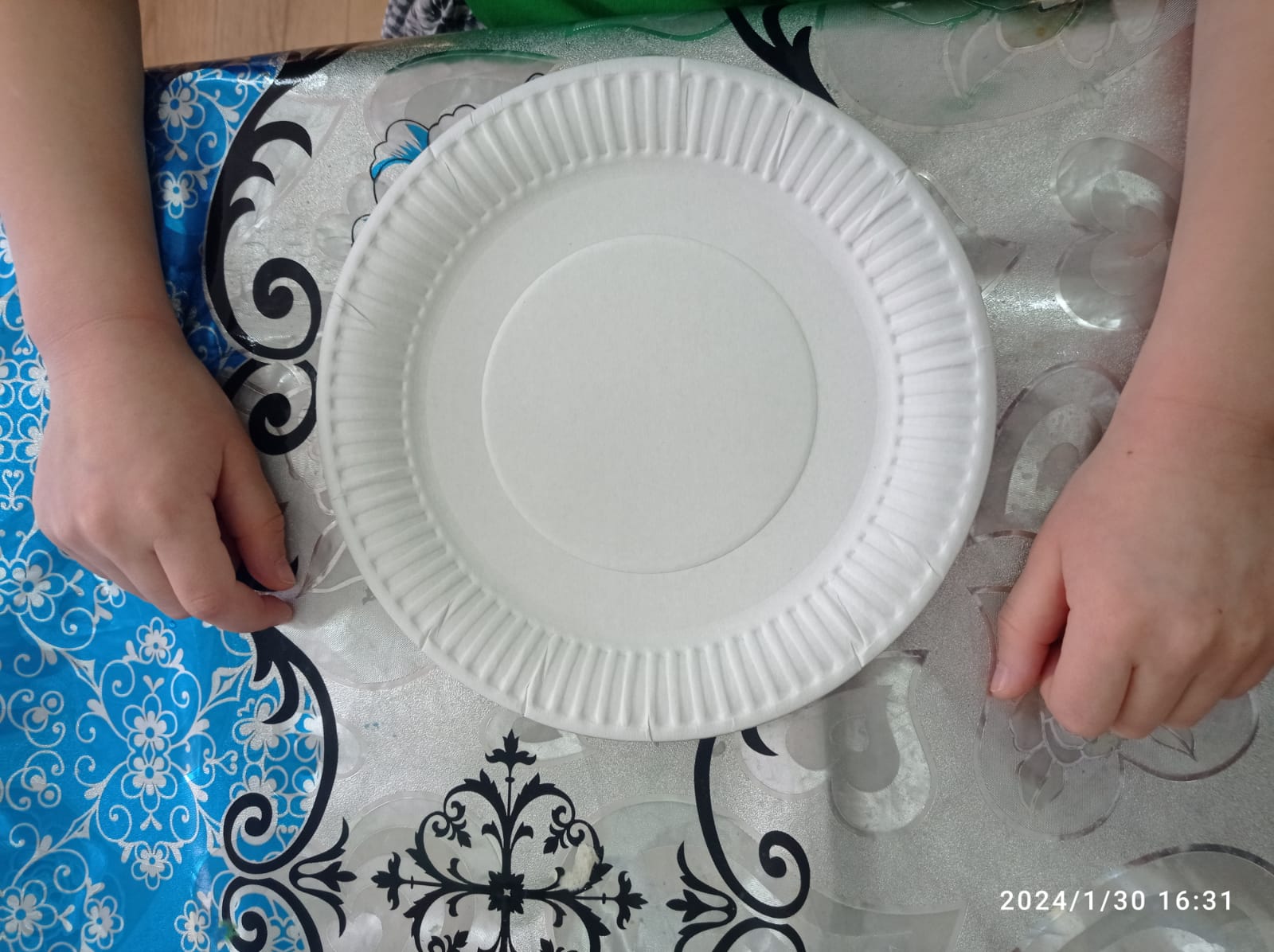 Затем выделяем красным цветом бортик нашей тарелки
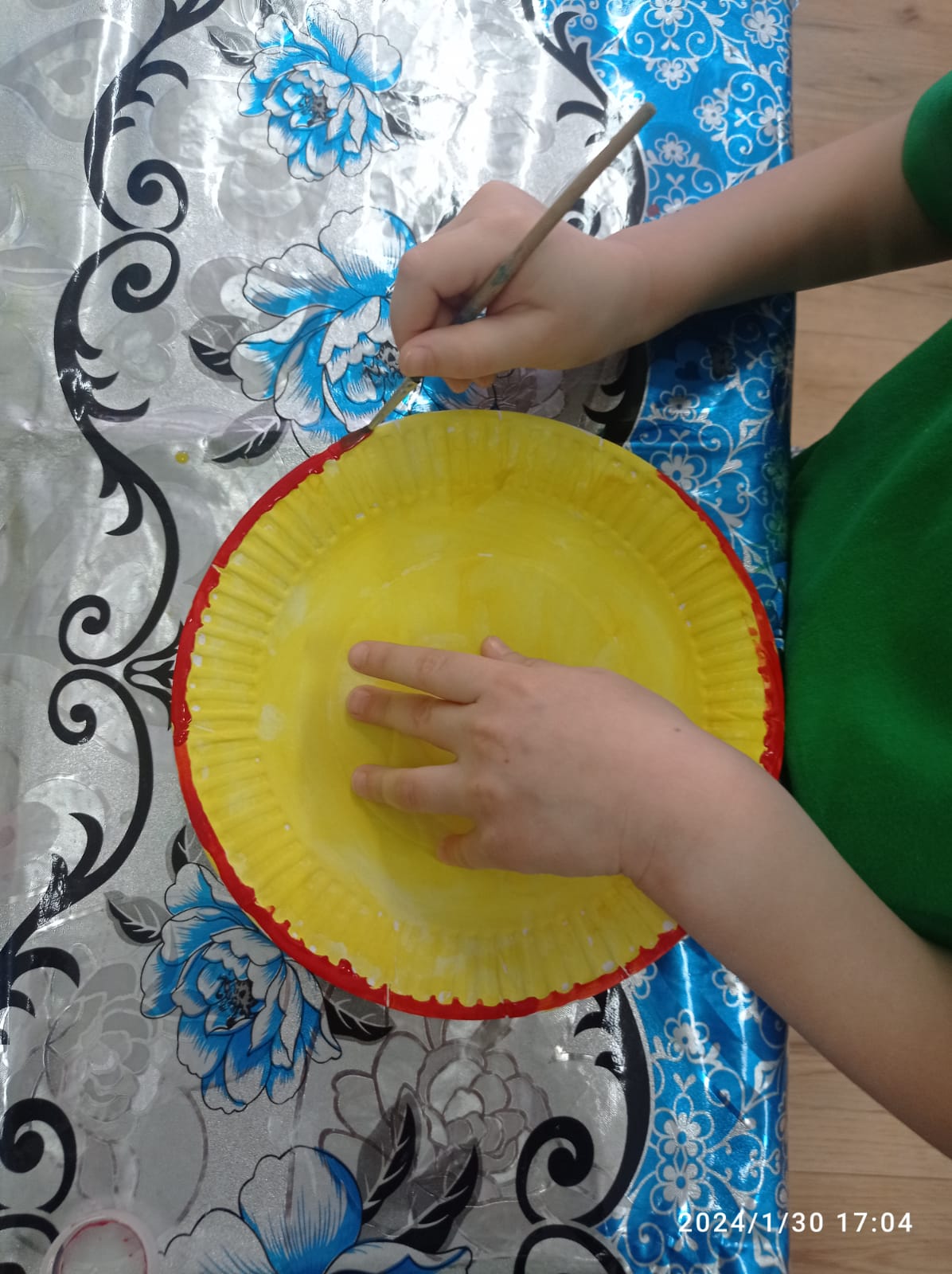 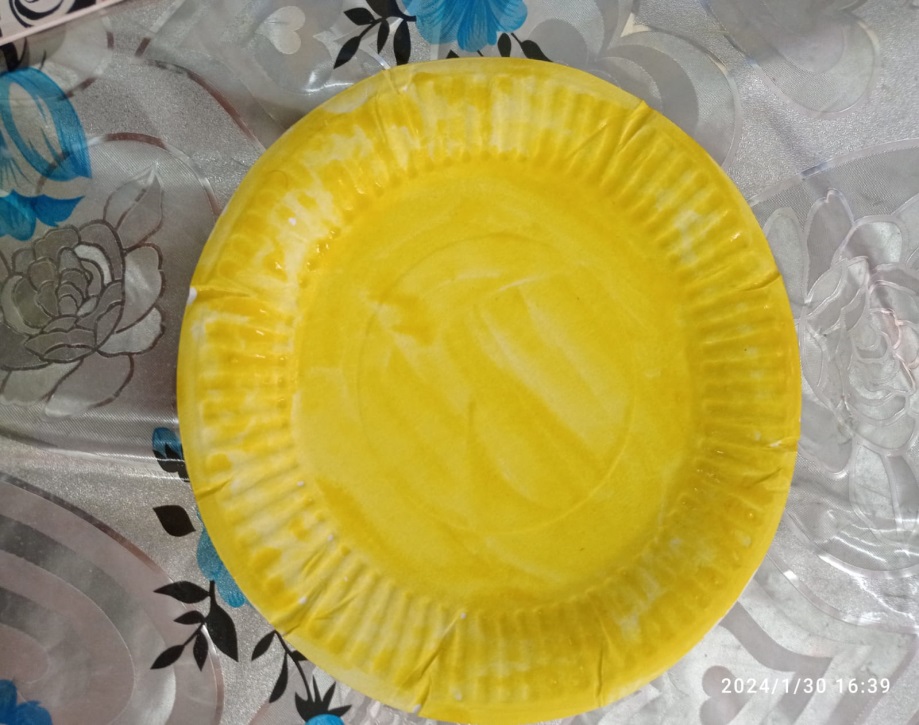 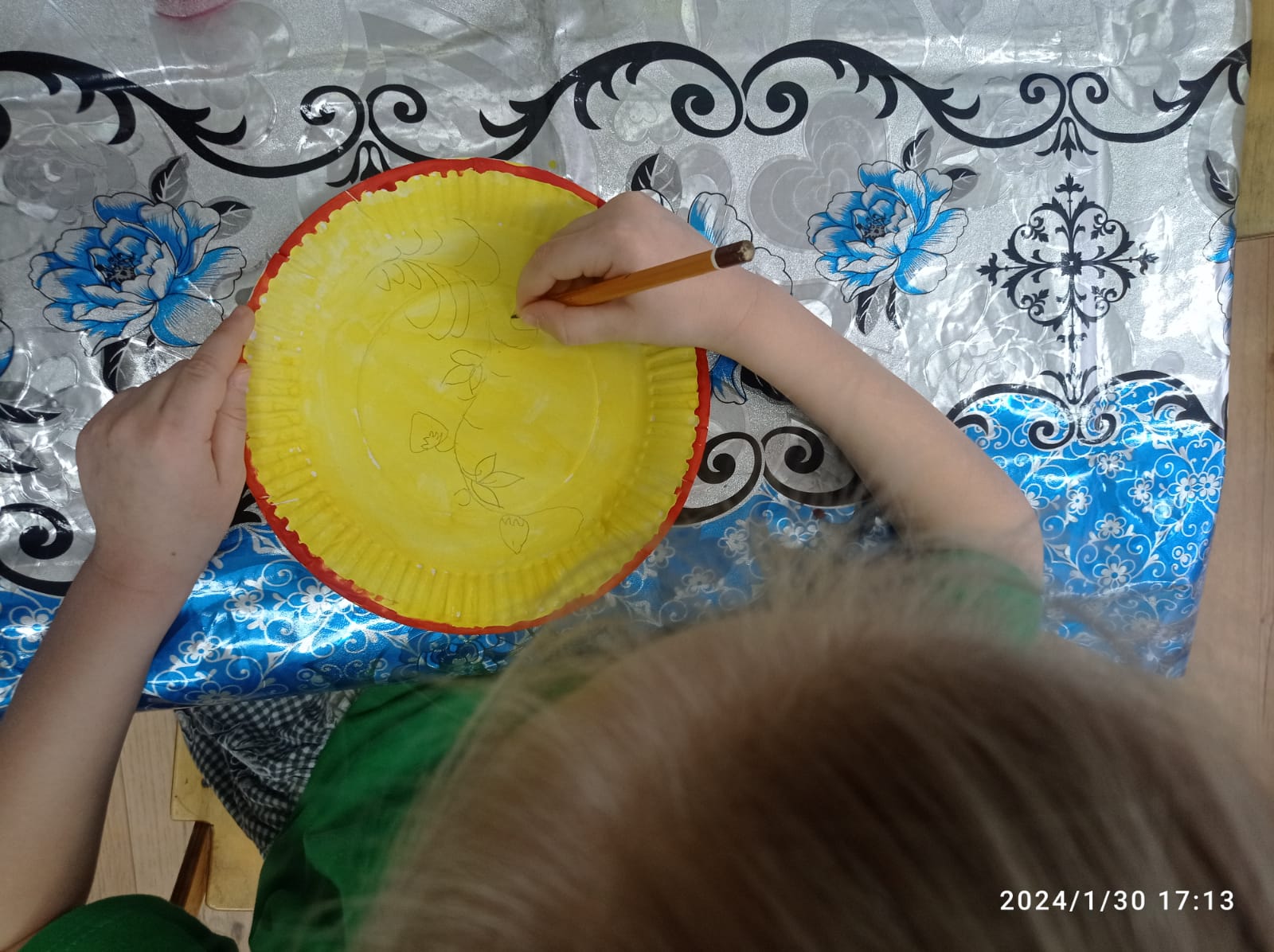 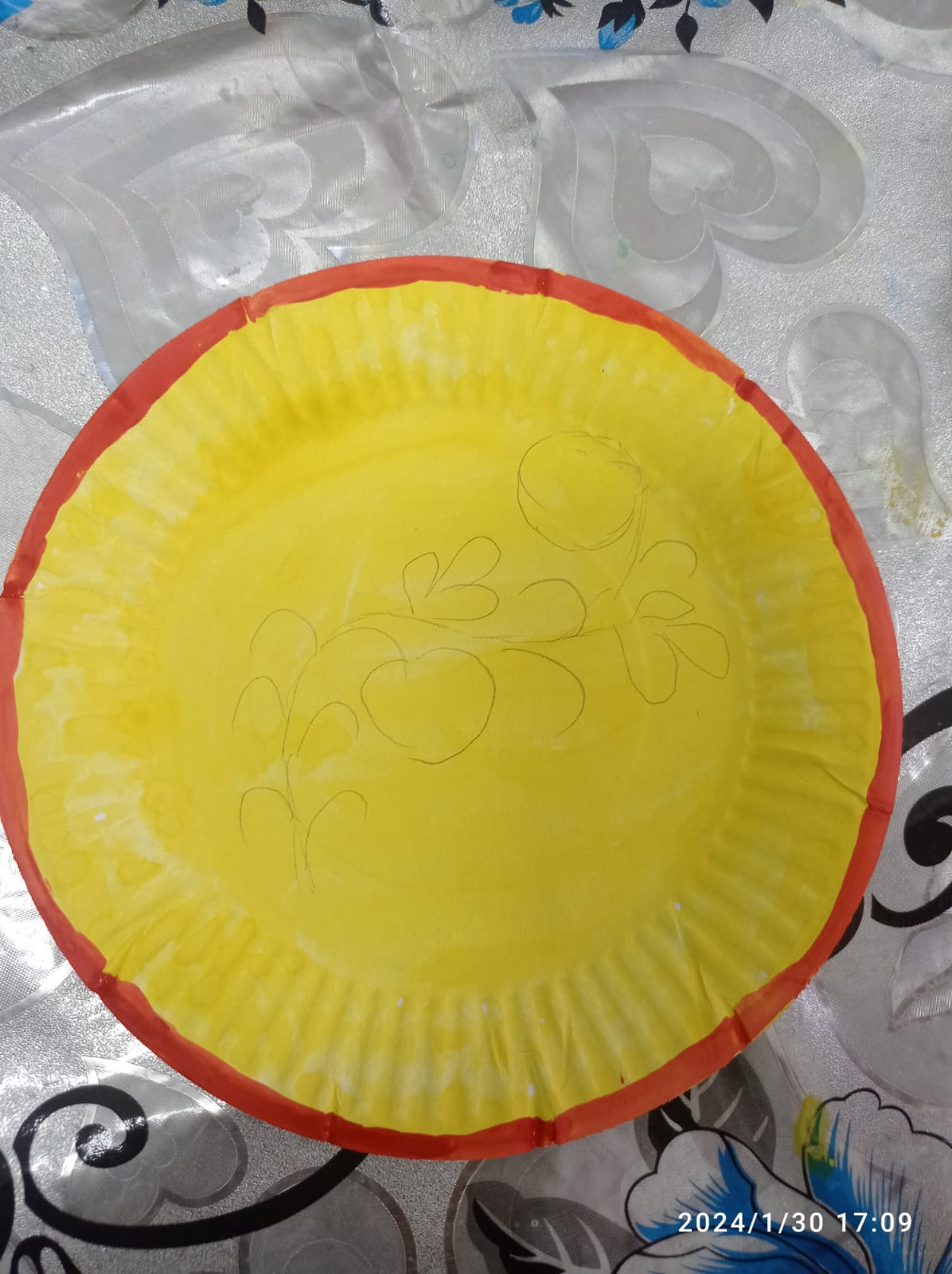 Далее начинаем рисовать элементы для дальнейшей росписи. Это будут и ветви и ягоды  и листья разной величины и формы.
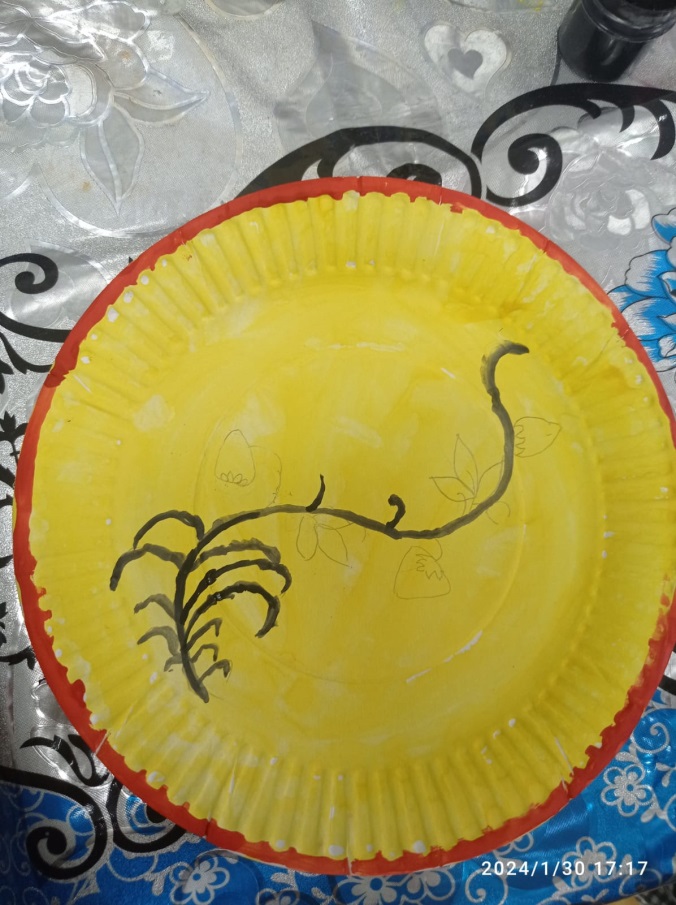 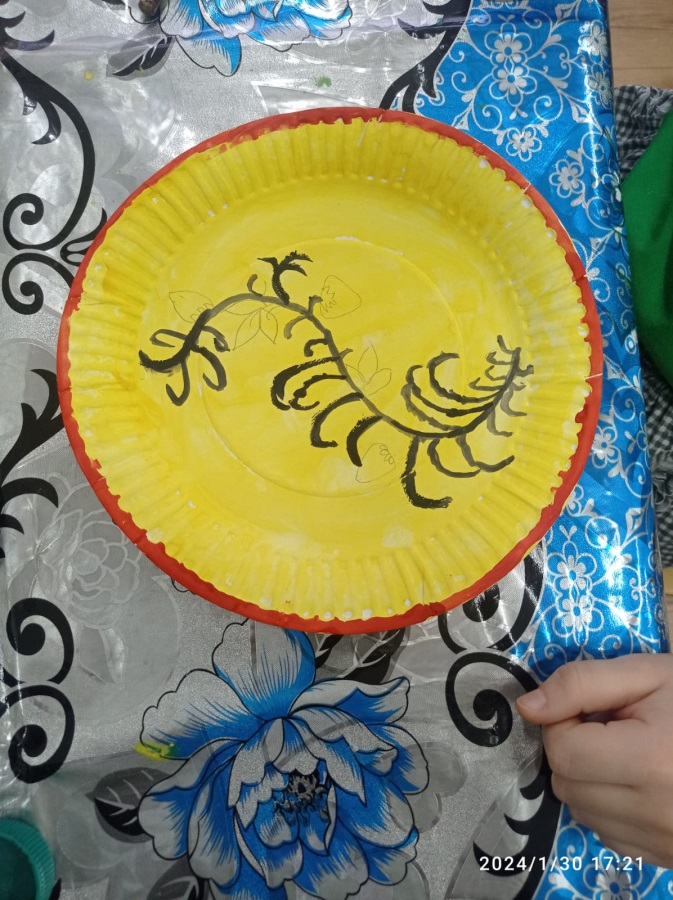 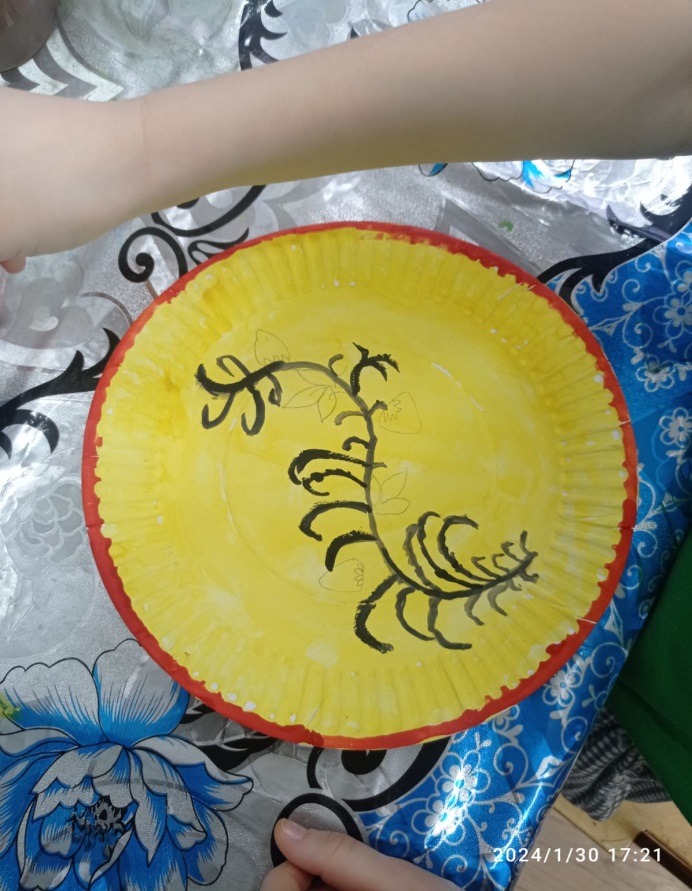 Затем черной гуашью прорисовываем наши элементы росписи
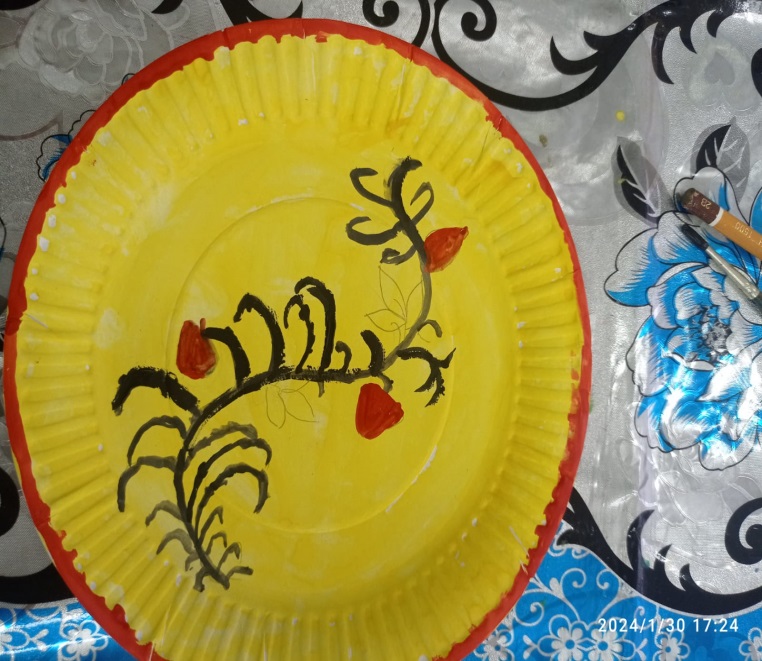 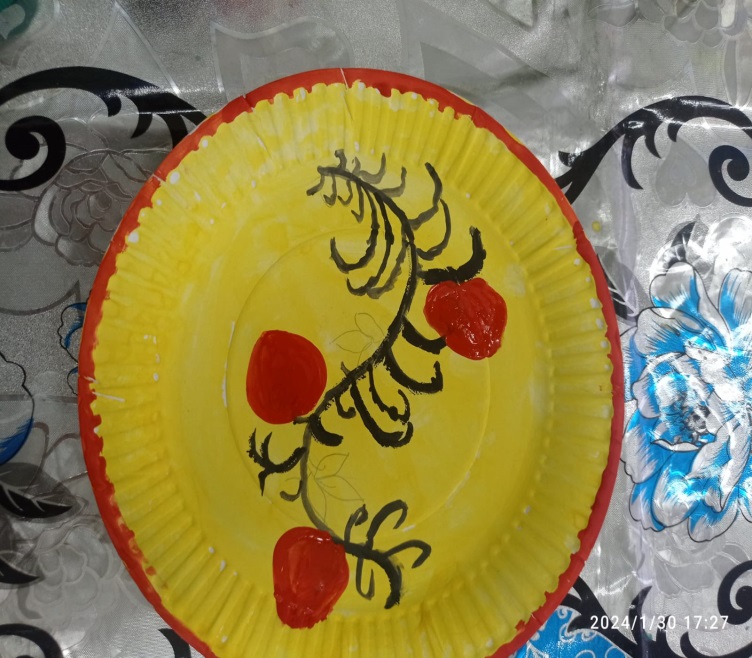 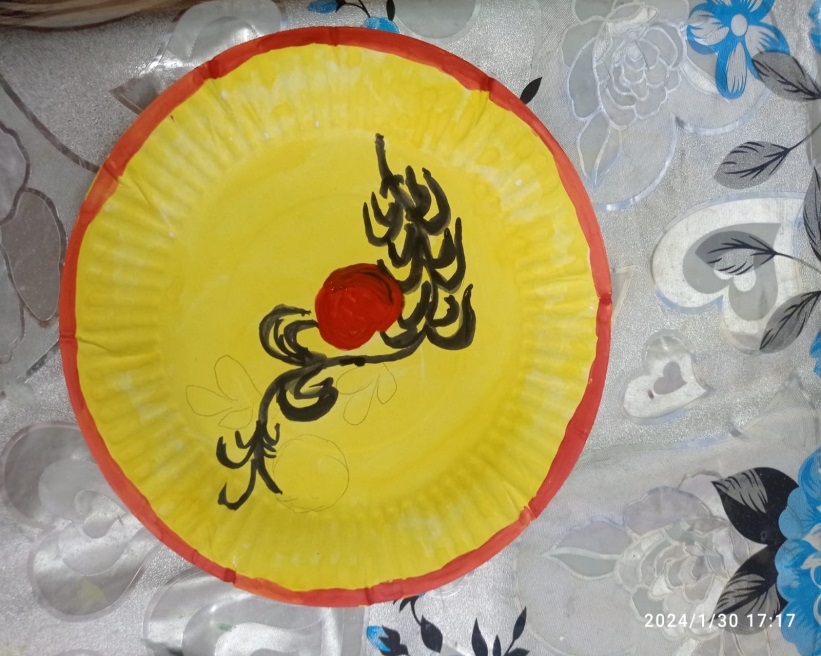 Добавляем к ветвям ягоды красного цвета. Можно дополнительно придать объем за счет бордового или коричневого цвета.
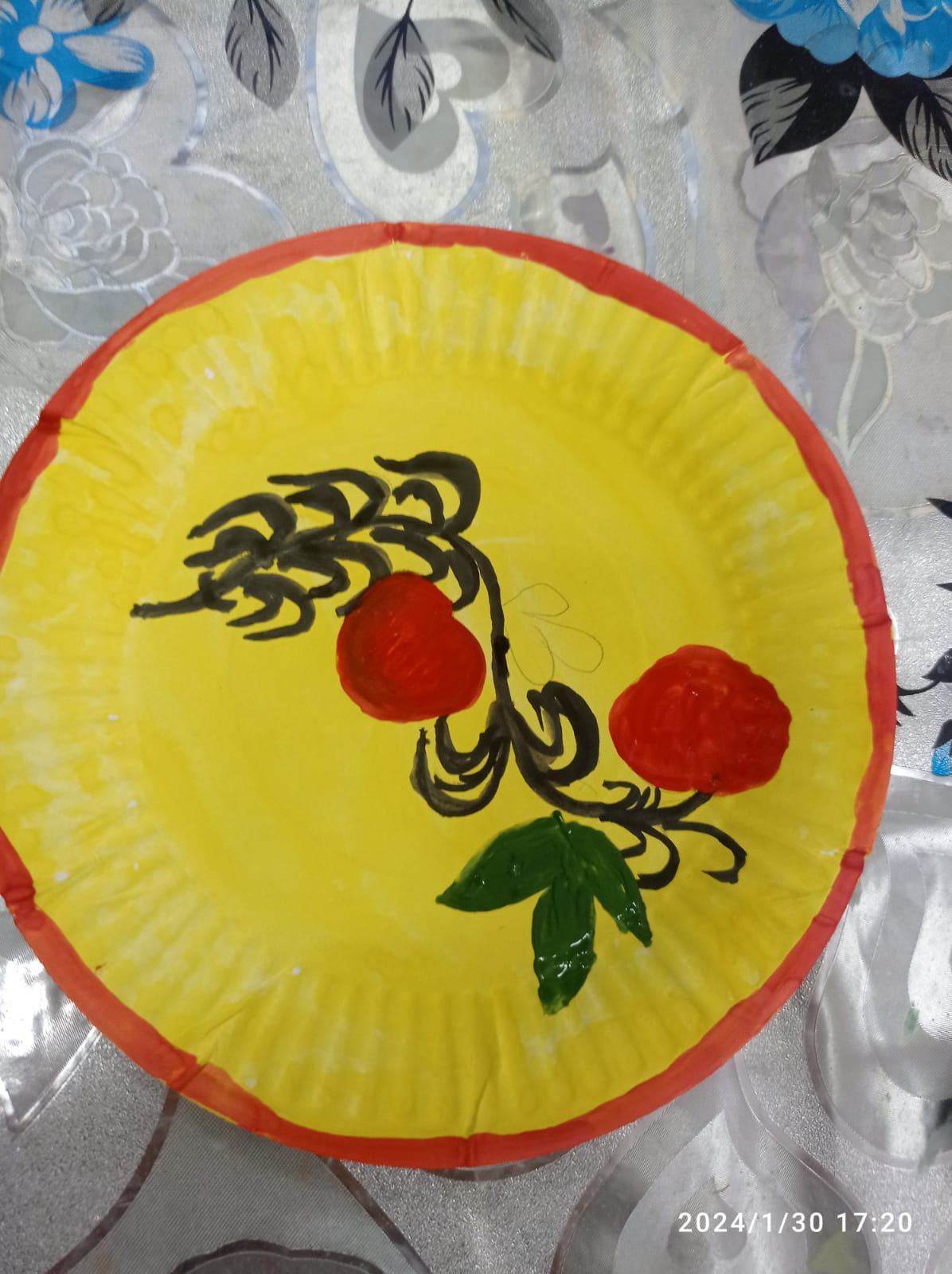 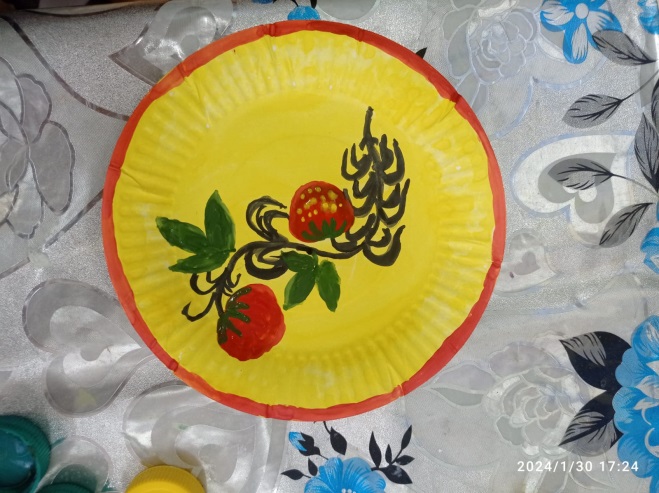 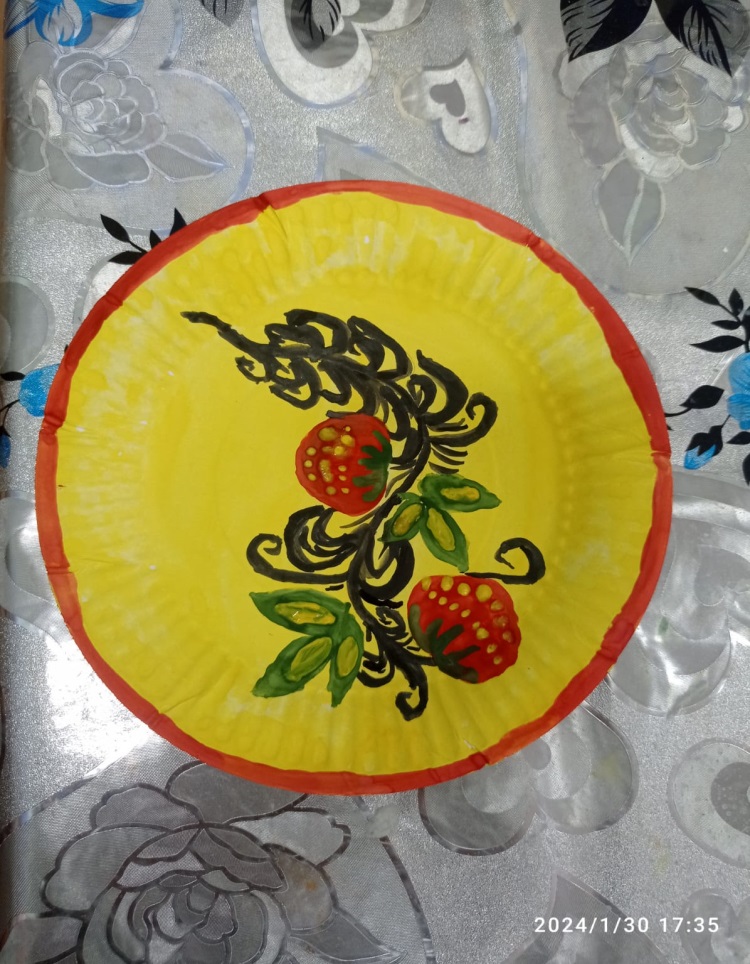 Все листочки создаем зеленым цветом. Объем листочкам и ягодкам можно придать выделив их желтым.
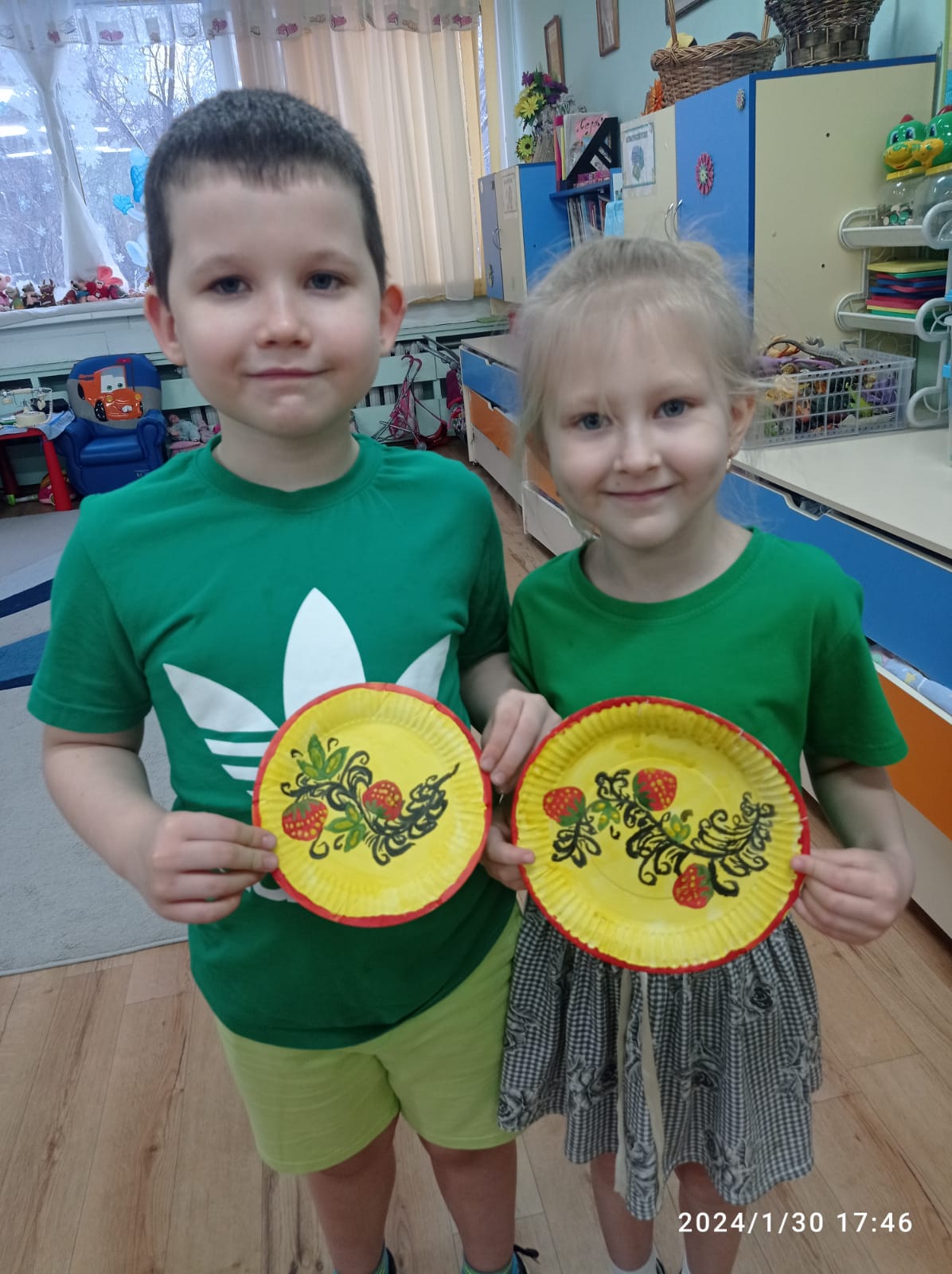 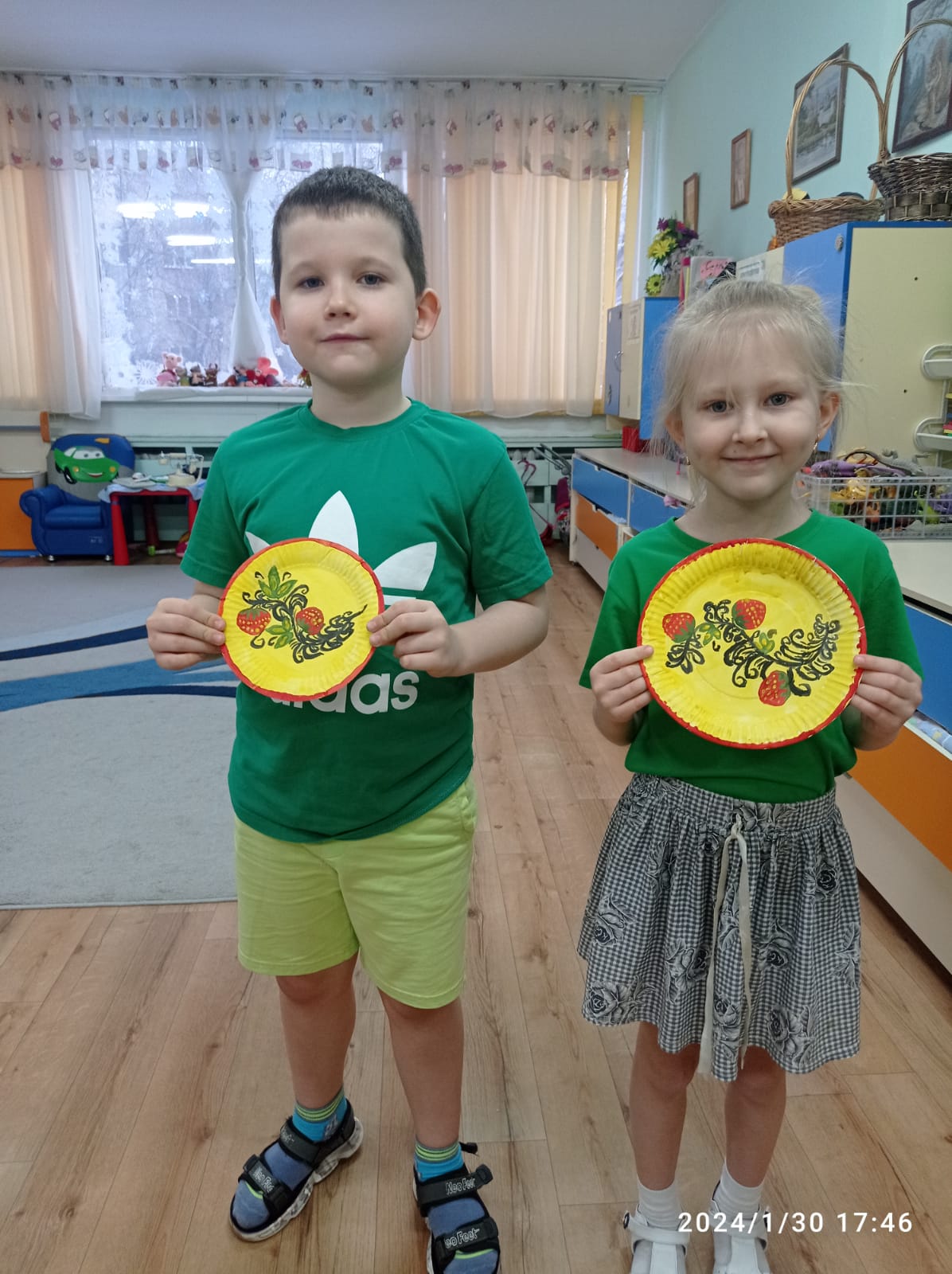 Вот такие декоративные тарелочки могут получиться и у вас.